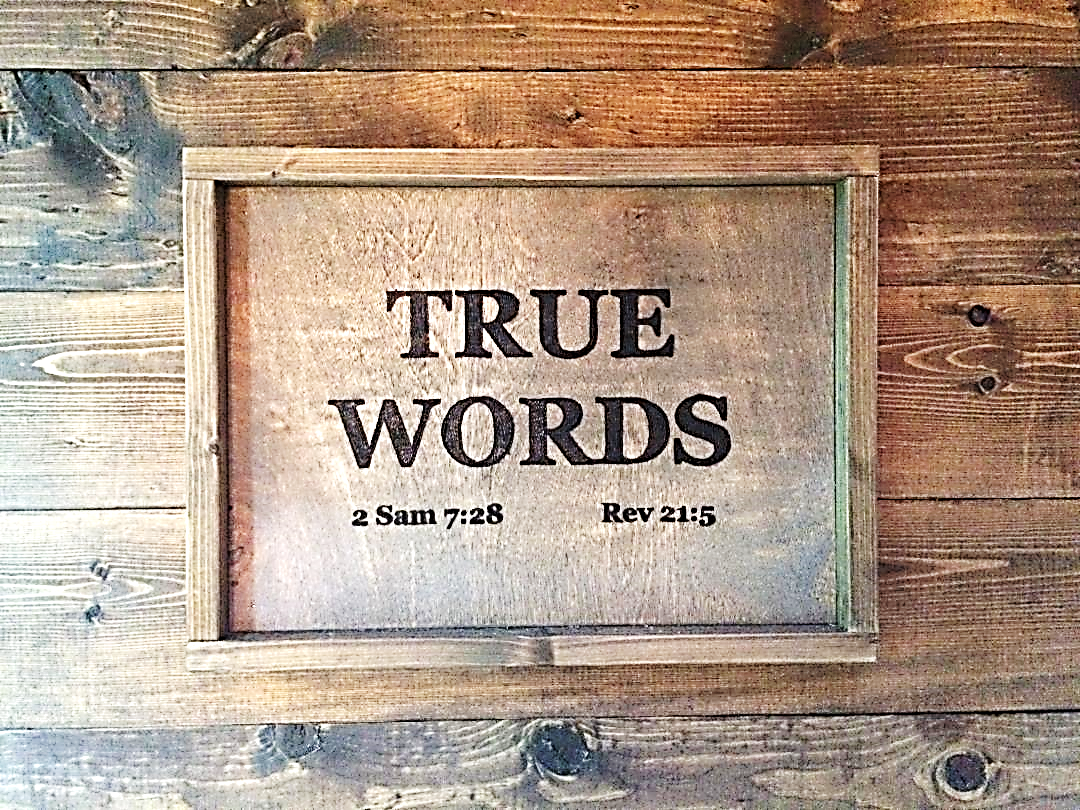 SERMON TITLE
REVELATION
CHAPTER 2
Outline of the Book of Revelation
1. Write The Things Which Thou HAST SEEN: CHAPTER 1

2. Write The Things WHICH ARE:
CHAPTER 2 And 3

3. Write The Things Which Shall Be HEREAFTER: CHAPTER 4 And On
True Words Christian Church
Revelation 2:1   Unto the angel of the church of Ephesus write; These things saith he that holdeth the seven stars in his right hand, who walketh in the midst of the seven golden candlesticks;
True Words Christian Church
Revelation 2:2-3   I know thy works, and thy labour, and thy patience, and how thou canst not bear them which are evil: and thou hast tried them which say they are apostles, and are not, and hast found them liars:  3 And hast borne, and hast patience, and for my name's sake hast laboured, and hast not fainted.
True Words Christian Church
John 16:13   Howbeit when he, the Spirit of truth, is come, he will guide you into all truth: for he shall not speak of himself; but whatsoever he shall hear, that shall he speak: and he will shew you things to come.
True Words Christian Church
Revelation 2:4-6   Nevertheless I have somewhat against thee, because thou hast left thy first love.  5 Remember therefore from whence thou art fallen, and repent, and do the first works; or else I will come unto thee quickly, and will remove thy candlestick out of his place, except thou repent.  6 But this thou hast, that thou hatest the deeds of the Nicolaitans, which I also hate.
True Words Christian Church
Luke 19:10   For the Son of man is come to seek and to save that which was lost.
True Words Christian Church
Mark 6:7   And he called unto him the twelve, and began to send them forth by two and two; and gave them power over unclean spirits;
True Words Christian Church
Luke 10:1   After these things the Lord appointed other seventy also, and sent them two and two before his face into every city and place, whither he himself would come.
True Words Christian Church
Acts 1:8   But ye shall receive power, after that the Holy Ghost is come upon you: and ye shall be witnesses unto me both in Jerusalem, and in all Judaea, and in Samaria, and unto the uttermost part of the earth.
True Words Christian Church
Romans 10:13-14   For whosoever shall call upon the name of the Lord shall be saved.  14 How then shall they call on him in whom they have not believed? and how shall they believe in him of whom they have not heard? and how shall they hear without a preacher?
True Words Christian Church
Matthew 18:20   For where two or three are gathered together in my name, there am I in the midst of them.
True Words Christian Church
Matthew 24:12   And because iniquity shall abound, the love of many shall wax cold.
True Words Christian Church
Revelation 2:7   He that hath an ear, let him hear what the Spirit saith unto the churches; To him that overcometh will I give to eat of the tree of life, which is in the midst of the paradise of God.
True Words Christian Church
1 John 5:4-5   For whatsoever is born of God overcometh the world: and this is the victory that overcometh the world, even our faith.  5 Who is he that overcometh the world, but he that believeth that Jesus is the Son of God?
True Words Christian Church
Revelation 21:7   He that overcometh shall inherit all things; and I will be his God, and he shall be my son.
True Words Christian Church
Revelation 2:7   He that hath an ear, let him hear what the Spirit saith unto the churches; To him that overcometh will I give to eat of the tree of life, which is in the midst of the paradise of God.
True Words Christian Church
Genesis 3:22-24   And the LORD God said, Behold, the man is become as one of us, to know good and evil: and now, lest he put forth his hand, and take also of the tree of life, and eat, and live for ever:  23 Therefore the LORD God sent him forth from the garden of Eden, to till the ground from whence he was taken.  24 So he drove out the man; and he placed at the east of the garden of Eden Cherubims, and a flaming sword which turned every way, to keep the way of the tree of life.
True Words Christian Church
Revelation 22:1-2   And he shewed me a pure river of water of life, clear as crystal, proceeding out of the throne of God and of the Lamb.  2 In the midst of the street of it, and on either side of the river, was there the tree of life, which bare twelve manner of fruits, and yielded her fruit every month: and the leaves of the tree were for the healing of the nations.
True Words Christian Church
2 Corinthians 12:2-4   I knew a man in Christ above fourteen years ago, (whether in the body, I cannot tell; or whether out of the body, I cannot tell: God knoweth;) such an one caught up to the third heaven.  3 And I knew such a man, (whether in the body, or out of the body, I cannot tell: God knoweth;)  4 How that he was caught up into paradise, and heard unspeakable words, which it is not lawful for a man to utter.
True Words Christian Church
Revelation 2:8-9   And unto the angel of the church in Smyrna write; These things saith the first and the last, which was dead, and is alive;  9 I know thy works, and tribulation, and poverty, (but thou art rich) and I know the blasphemy of them which say they are Jews, and are not, but are the synagogue of Satan.
True Words Christian Church
Romans 2:28-29   For he is not a Jew, which is one outwardly; neither is that circumcision, which is outward in the flesh:  29 But he is a Jew, which is one inwardly; and circumcision is that of the heart, in the spirit, and not in the letter; whose praise is not of men, but of God.
True Words Christian Church
Philippians 3:3   For we are the circumcision, which worship God in the spirit, and rejoice in Christ Jesus, and have no confidence in the flesh.
True Words Christian Church
1 John 2:22-23   Who is a liar but he that denieth that Jesus is the Christ? He is antichrist, that denieth the Father and the Son.  23 Whosoever denieth the Son, the same hath not the Father: but he that acknowledgeth the Son hath the Father also.
True Words Christian Church
John 5:46   For had ye believed Moses, ye would have believed me: for he wrote of me.
True Words Christian Church
1 Thessalonians 2:14-16   For ye, brethren, became followers of the churches of God which in Judaea are in Christ Jesus: for ye also have suffered like things of your own countrymen, even as they have of the Jews:  15 Who both killed the Lord Jesus, and their own prophets, and have persecuted us; and they please not God, and are contrary to all men:  16 Forbidding us to speak to the Gentiles that they might be saved, to fill up their sins alway: for the wrath is come upon them to the uttermost.
True Words Christian Church
John 3:36   He that believeth on the Son hath everlasting life: and he that believeth not the Son shall not see life; but the wrath of God abideth on him.
True Words Christian Church
Revelation 2:10   Fear none of those things which thou shalt suffer: behold, the devil shall cast some of you into prison, that ye may be tried; and ye shall have tribulation ten days: be thou faithful unto death, and I will give thee a crown of life.
True Words Christian Church
Revelation 2:10   Fear none of those things which thou shalt suffer: behold, the devil shall cast some of you into prison, that ye may be tried; and ye shall have tribulation ten days: be thou faithful unto death, and I will give thee a crown of life.
True Words Christian Church
Leviticus 23:4   These are the feasts of the LORD, even holy convocations, which ye shall proclaim in their seasons.
True Words Christian Church
Matthew 13:39-40   The enemy that sowed them is the devil; the harvest is the end of the world; and the reapers are the angels.  40 As therefore the tares are gathered and burned in the fire; so shall it be in the end of this world.
True Words Christian Church
Leviticus 23:24-27   Speak unto the children of Israel, saying, In the seventh month, in the first day of the month, shall ye have a sabbath, a memorial of blowing of trumpets, an holy convocation.  25 Ye shall do no servile work therein: but ye shall offer an offering made by fire unto the LORD.  26 And the LORD spake unto Moses, saying,  27 Also on the tenth day of this seventh month there shall be a day of atonement: it shall be an holy convocation unto you; and ye shall afflict your souls, and offer an offering made by fire unto the LORD.
True Words Christian Church
Leviticus 23:34   Speak unto the children of Israel, saying, The fifteenth day of this seventh month shall be the feast of tabernacles for seven days unto the LORD.
True Words Christian Church
1 Corinthians 15:52   In a moment, in the twinkling of an eye, at the last trump: for the trumpet shall sound, and the dead shall be raised incorruptible, and we shall be changed.
True Words Christian Church
Numbers 10:9   And if ye go to war in your land against the enemy that oppresseth you, then ye shall blow an alarm with the trumpets; and ye shall be remembered before the LORD your God, and ye shall be saved from your enemies.
True Words Christian Church
Numbers 31:6   And Moses sent them to the war, a thousand of every tribe, them and Phinehas the son of Eleazar the priest, to the war, with the holy instruments, and the trumpets to blow in his hand.
True Words Christian Church
Daniel 9:27   And he shall confirm the covenant with many for one week: and in the midst of the week he shall cause the sacrifice and the oblation to cease, and for the overspreading of abominations he shall make it desolate, even until the consummation, and that determined shall be poured upon the desolate.
True Words Christian Church
Matthew 24:15-21   When ye therefore shall see the abomination of desolation, spoken of by Daniel the prophet, stand in the holy place, (whoso readeth, let him understand:)  16 Then let them which be in Judaea flee into the mountains:  17 Let him which is on the housetop not come down to take any thing out of his house:  18 Neither let him which is in the field return back to take his clothes.  19 And woe unto them that are with child, and to them that give suck in those days!  20 But pray ye that your flight be not in the winter, neither on the sabbath day:  21 For then shall be great tribulation, such as was not since the beginning of the world to this time, no, nor ever shall be.
True Words Christian Church
Matthew 24:29-30   Immediately after the tribulation of those days shall the sun be darkened, and the moon shall not give her light, and the stars shall fall from heaven, and the powers of the heavens shall be shaken:  30 And then shall appear the sign of the Son of man in heaven: and then shall all the tribes of the earth mourn, and they shall see the Son of man coming in the clouds of heaven with power and great glory.
True Words Christian Church
Revelation 6:12   And I beheld when he had opened the sixth seal, and, lo, there was a great earthquake; and the sun became black as sackcloth of hair, and the moon became as blood;
True Words Christian Church
Acts 17:11   These were more noble than those in Thessalonica, in that they received the word with all readiness of mind, and searched the scriptures daily, whether those things were so.
True Words Christian Church
Revelation 13:7   And it was given unto him to make war with the saints, and to overcome them: and power was given him over all kindreds, and tongues, and nations.
True Words Christian Church
Leviticus 25:9   Then shalt thou cause the trumpet of the jubile to sound on the tenth day of the seventh month, in the day of atonement shall ye make the trumpet sound throughout all your land.
True Words Christian Church
Leviticus 25:10   And ye shall hallow the fiftieth year, and proclaim liberty throughout all the land unto all the inhabitants thereof: it shall be a jubile unto you; and ye shall return every man unto his possession, and ye shall return every man unto his family.
True Words Christian Church
Romans 8:21-23   Because the creature itself also shall be delivered from the bondage of corruption into the glorious liberty of the children of God.  22 For we know that the whole creation groaneth and travaileth in pain together until now.  23 And not only they, but ourselves also, which have the firstfruits of the Spirit, even we ourselves groan within ourselves, waiting for the adoption, to wit, the redemption of our body.
True Words Christian Church
1 Corinthians 15:51-54   Behold, I shew you a mystery; We shall not all sleep, but we shall all be changed,  52 In a moment, in the twinkling of an eye, at the last trump: for the trumpet shall sound, and the dead shall be raised incorruptible, and we shall be changed.  53 For this corruptible must put on incorruption, and this mortal must put on immortality.  54 So when this corruptible shall have put on incorruption, and this mortal shall have put on immortality, then shall be brought to pass the saying that is written, Death is swallowed up in victory.
True Words Christian Church
Revelation 2:10   Fear none of those things which thou shalt suffer: behold, the devil shall cast some of you into prison, that ye may be tried; and ye shall have tribulation ten days: be thou faithful unto death, and I will give thee a crown of life.
True Words Christian Church
Daniel 12:11-13   And from the time that the daily sacrifice shall be taken away, and the abomination that maketh desolate set up, there shall be a thousand two hundred and ninety days.  12 Blessed is he that waiteth, and cometh to the thousand three hundred and five and thirty days.  13 But go thou thy way till the end be: for thou shalt rest, and stand in thy lot at the end of the days.
True Words Christian Church
Revelation 2:11   He that hath an ear, let him hear what the Spirit saith unto the churches; He that overcometh shall not be hurt of the second death.
True Words Christian Church
Revelation 20:14-15   And death and hell were cast into the lake of fire. This is the second death.  15 And whosoever was not found written in the book of life was cast into the lake of fire.
True Words Christian Church
Revelation 2:12-13   And to the angel of the church in Pergamos write; These things saith he which hath the sharp sword with two edges;  13 I know thy works, and where thou dwellest, even where Satan's seat is: and thou holdest fast my name, and hast not denied my faith, even in those days wherein Antipas was my faithful martyr, who was slain among you, where Satan dwelleth.
True Words Christian Church
Revelation 2:14-15   But I have a few things against thee, because thou hast there them that hold the doctrine of Balaam, who taught Balac to cast a stumblingblock before the children of Israel, to eat things sacrificed unto idols, and to commit fornication.  15 So hast thou also them that hold the doctrine of the Nicolaitans, which thing I hate.
True Words Christian Church
Revelation 2:16   Repent; or else I will come unto thee quickly, and will fight against them with the sword of my mouth.
True Words Christian Church
Revelation 2:17   He that hath an ear, let him hear what the Spirit saith unto the churches; To him that overcometh will I give to eat of the hidden manna, and will give him a white stone, and in the stone a new name written, which no man knoweth saving he that receiveth it.
True Words Christian Church
Isaiah 56:4-6   For thus saith the LORD unto the eunuchs that keep my sabbaths, and choose the things that please me, and take hold of my covenant;  5 Even unto them will I give in mine house and within my walls a place and a name better than of sons and of daughters: I will give them an everlasting name, that shall not be cut off.
True Words Christian Church
Revelation 2:18-19   And unto the angel of the church in Thyatira write; These things saith the Son of God, who hath his eyes like unto a flame of fire, and his feet are like fine brass;  19 I know thy works, and charity, and service, and faith, and thy patience, and thy works; and the last to be more than the first.
True Words Christian Church
Revelation 2:20   Notwithstanding I have a few things against thee, because thou sufferest that woman Jezebel, which calleth herself a prophetess, to teach and to seduce my servants to commit fornication, and to eat things sacrificed unto idols.
True Words Christian Church
1 Timothy 2:12   But I suffer not a woman to teach, nor to usurp authority over the man, but to be in silence.
True Words Christian Church
1 Corinthians 14:34   Let your women keep silence in the churches: for it is not permitted unto them to speak; but they are commanded to be under obedience, as also saith the law.
True Words Christian Church
Revelation 2:21-22   And I gave her space to repent of her fornication; and she repented not.  22 Behold, I will cast her into a bed, and them that commit adultery with her into great tribulation, except they repent of their deeds.
True Words Christian Church
Hebrews 12:6-7   For whom the Lord loveth he chasteneth, and scourgeth every son whom he receiveth.  7 If ye endure chastening, God dealeth with you as with sons; for what son is he whom the father chasteneth not?
True Words Christian Church
Revelation 2:23   And I will kill her children with death; and all the churches shall know that I am he which searcheth the reins and hearts: and I will give unto every one of you according to your works.
True Words Christian Church
Job 38:2-5   Who is this that darkeneth counsel by words without knowledge?  3 Gird up now thy loins like a man; for I will demand of thee, and answer thou me.  4 Where wast thou when I laid the foundations of the earth? declare, if thou hast understanding.
True Words Christian Church
Job 40:1-4   Moreover the LORD answered Job, and said,  2 Shall he that contendeth with the Almighty instruct him? he that reproveth God, let him answer it.  3 Then Job answered the LORD, and said,  4 Behold, I am vile; what shall I answer thee? I will lay mine hand upon my mouth.
True Words Christian Church
Revelation 2:23-24   And I will kill her children with death; and all the churches shall know that I am he which searcheth the reins and hearts: and I will give unto every one of you according to your works.  24 But unto you I say, and unto the rest in Thyatira, as many as have not this doctrine, and which have not known the depths of Satan, as they speak; I will put upon you none other burden.
True Words Christian Church
Revelation 2:25-29   But that which ye have already hold fast till I come.  26 And he that overcometh, and keepeth my works unto the end, to him will I give power over the nations:  27 And he shall rule them with a rod of iron; as the vessels of a potter shall they be broken to shivers: even as I received of my Father.  28 And I will give him the morning star.  29 He that hath an ear, let him hear what the Spirit saith unto the churches.
True Words Christian Church
Revelation 22:16   I Jesus have sent mine angel to testify unto you these things in the churches. I am the root and the offspring of David, and the bright and morning star.
True Words Christian Church
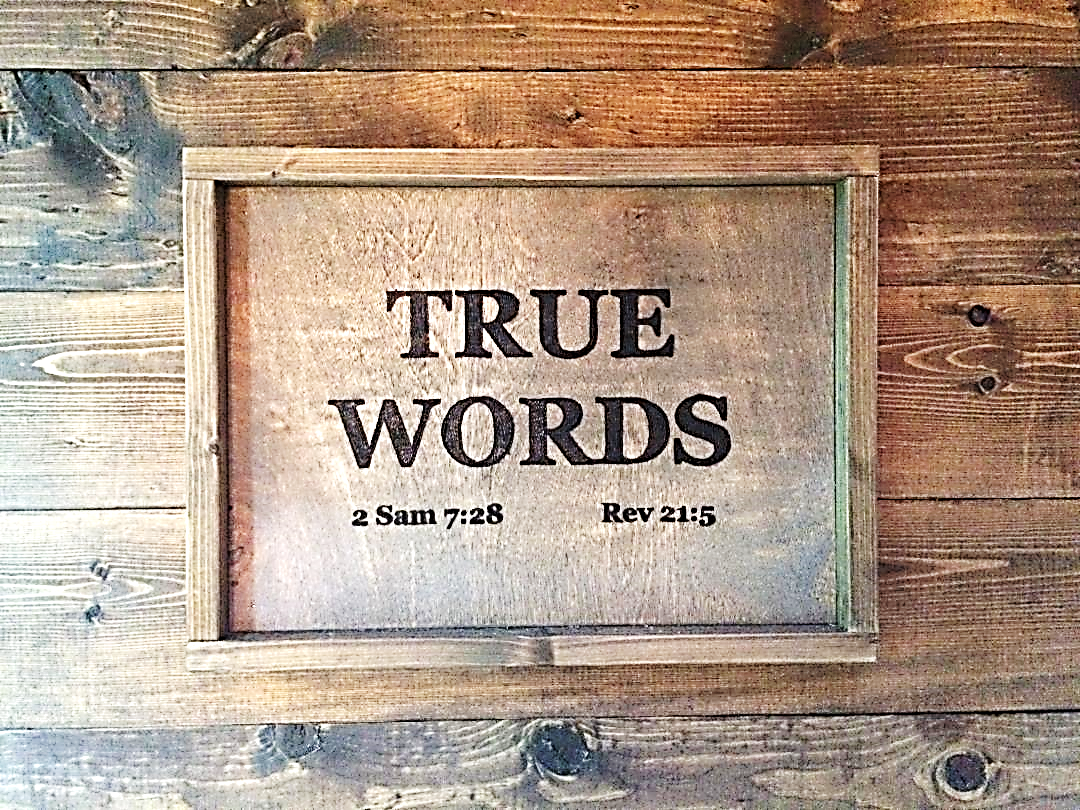